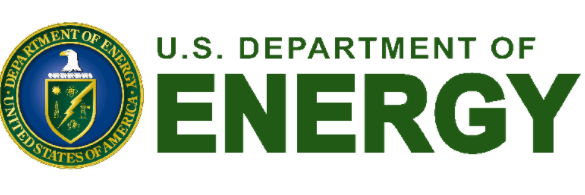 Commercial Buildings Energy Assessment Program
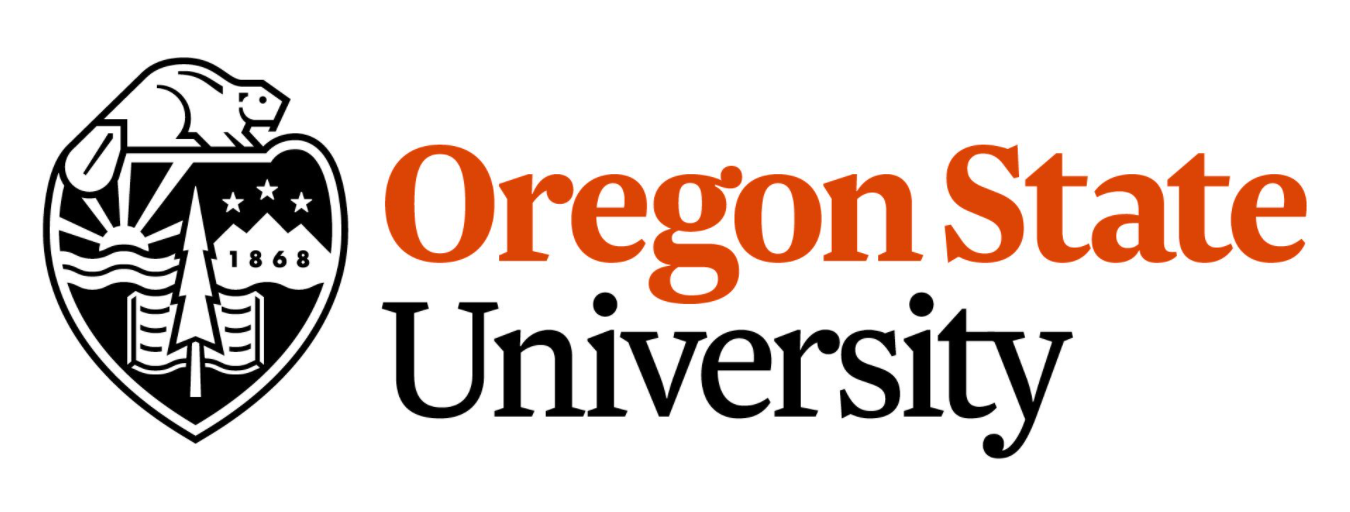 Training Module 1.0
Introduction to US Dept of Energy-Oregon State University and Lane Community College
CBEA Program
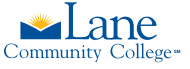 Training Module 1.0 CBEA Program Introduction
1
IAC Background
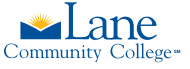 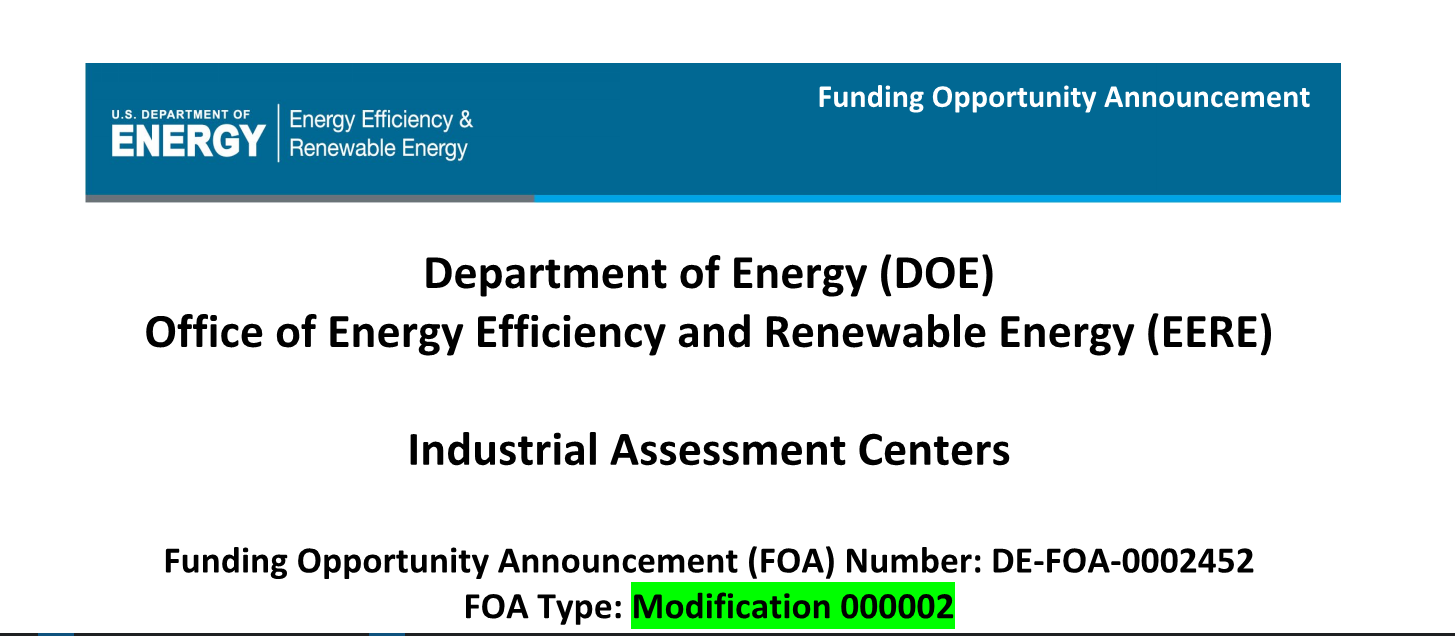 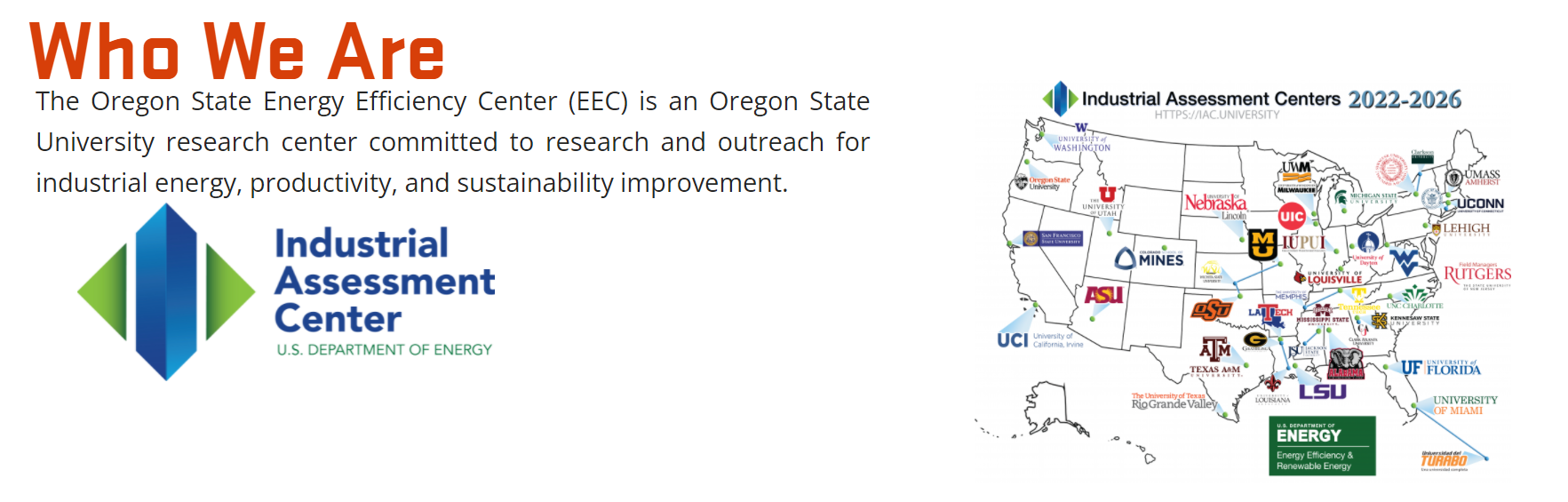 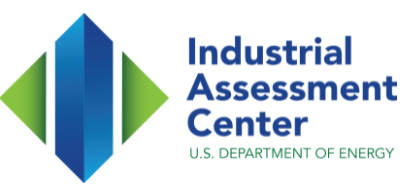 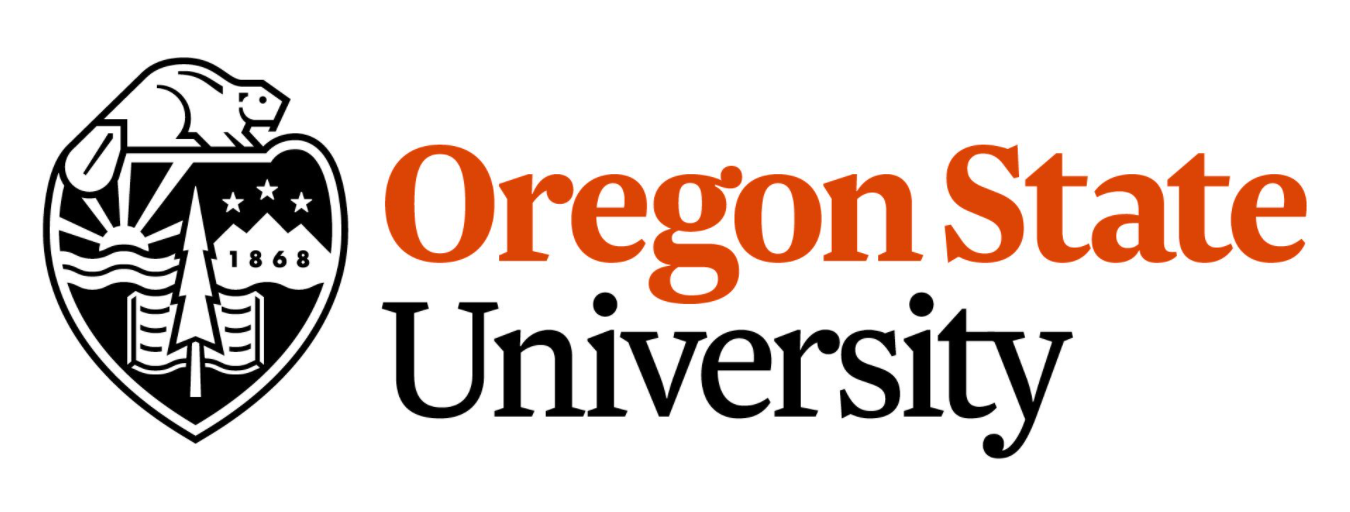 Training Module 1.0 CBEA Program Introduction
2
CBEA Program
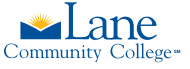 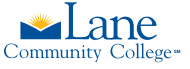 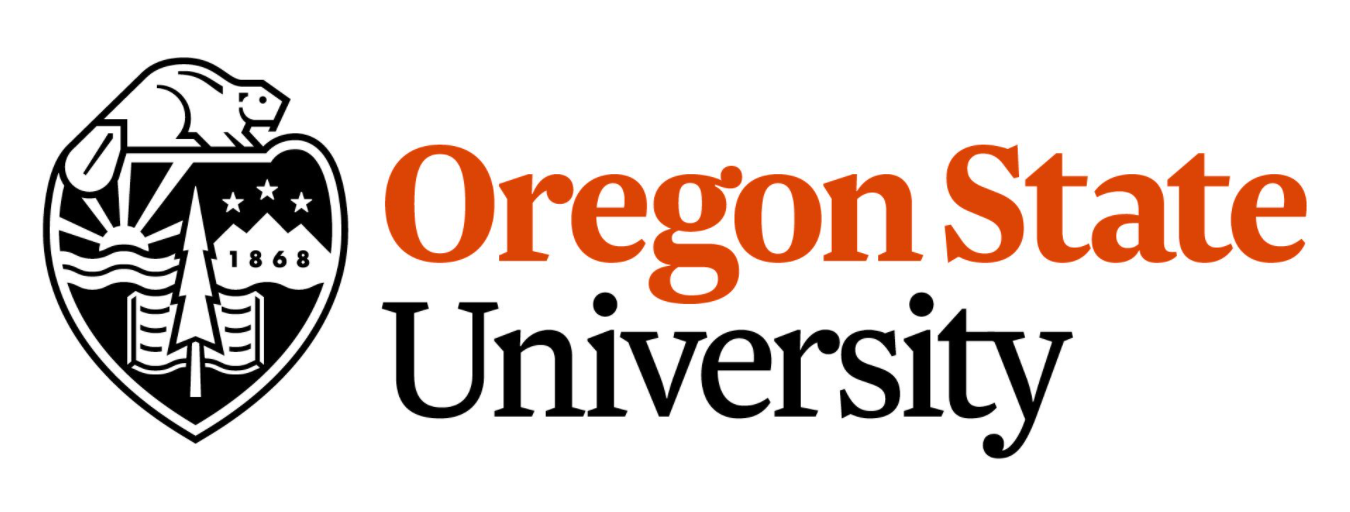 TOPIC 1
TOPIC 2
Energy Management Program
OSU Industrial Assessment Center
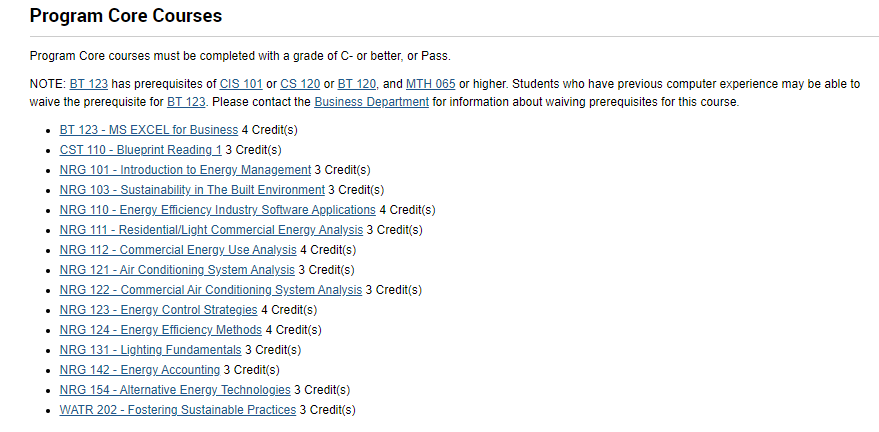 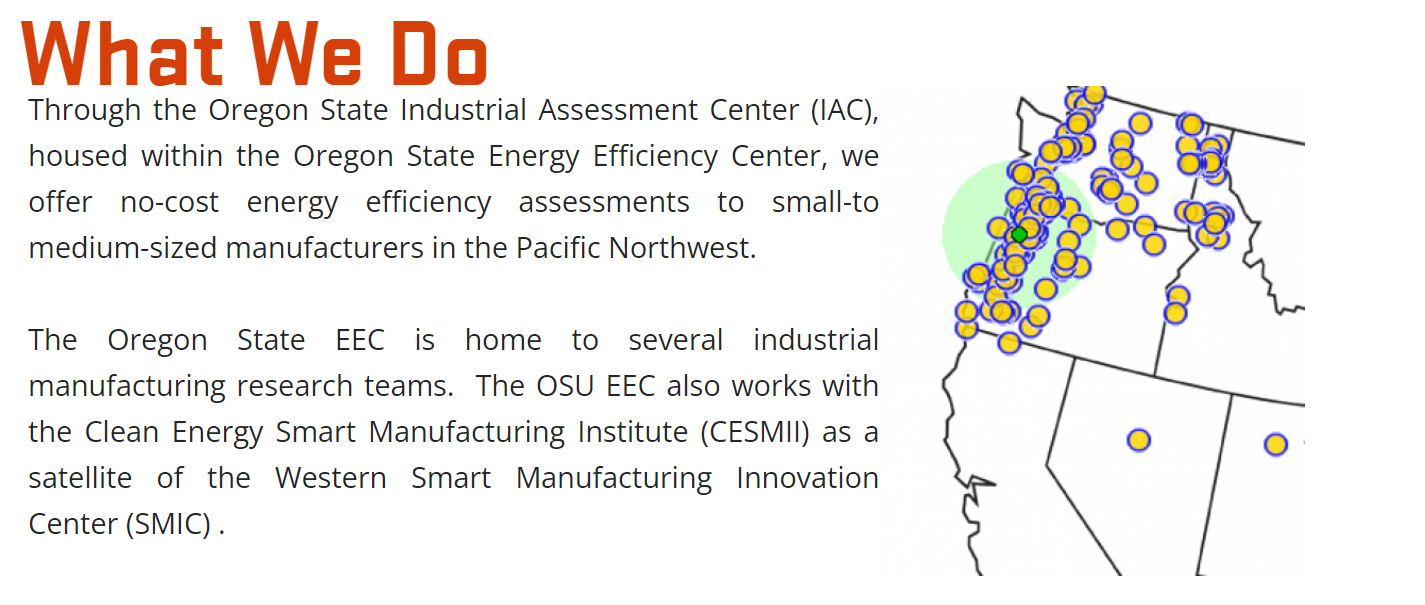 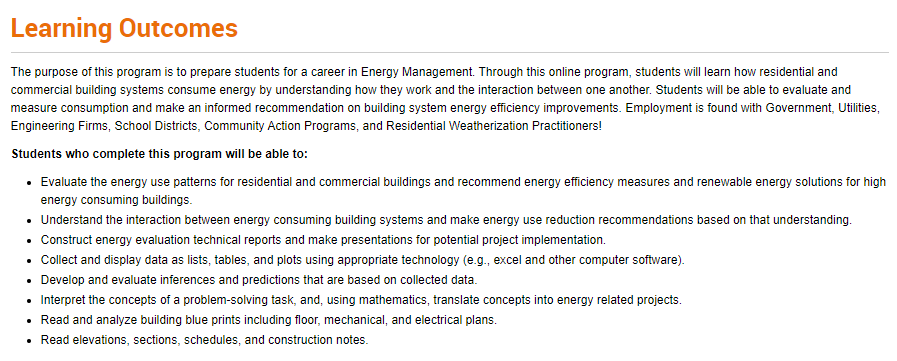 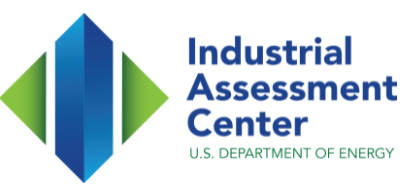 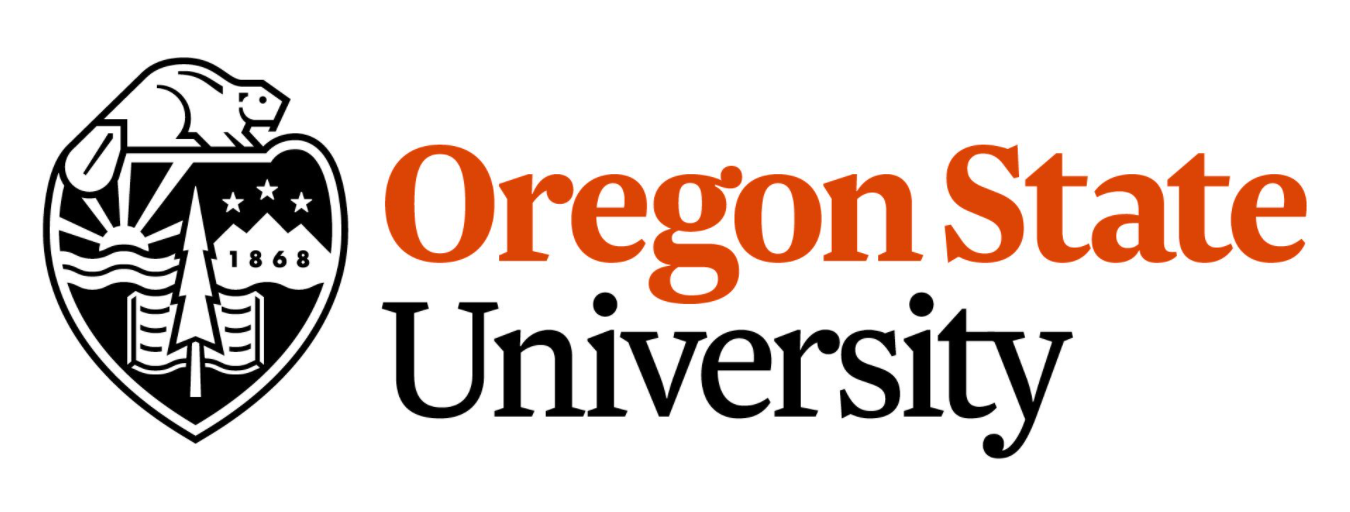 Training Module 1.0 CBEA Program Introduction
3
CBEA Program
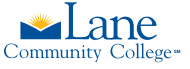 TOPIC 2: Commercial Buildings Energy Assessments

Pilot Program

Goals:
Expand the workforce of building efficiency professionals.
Launch a pilot program and create opportunities for more diverse applicants.
Partner with building efficiency students from community colleges and technical programs
Train students in conducting assessments of existing small to medium commercial buildings (under 100,000 sq. ft)
Include facilities located in disadvantaged communities
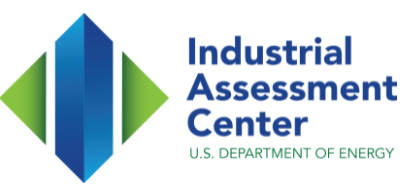 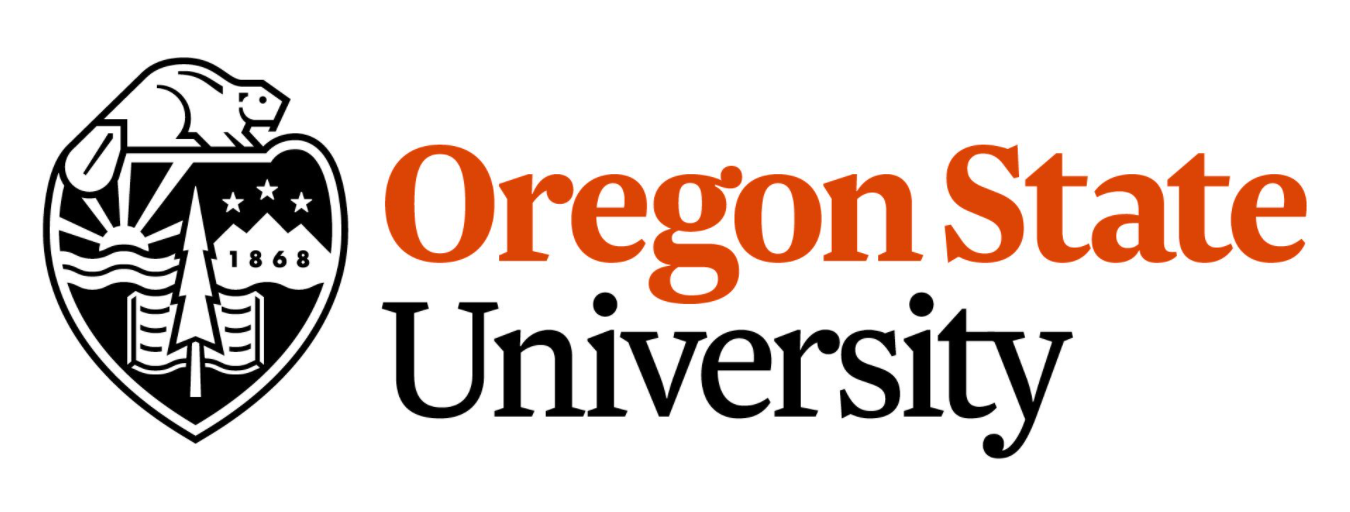 Training Module 1.0 CBEA Program Introduction
4